Technology for e-commerce
	Online trading is the act of buying and selling financial products on the internet via an online trading platform. This might include the trading of bonds, stocks (shares), international currencies, futures, and other financial instruments.
There are different types of trading available to online traders. They include:
Stock trading: Buying, holding, and selling stocks of securities listed on public stock exchanges (e.g. NASDAQ, NYSE, and AMEX)
Options trading: A type of derivative trading where people trade contracts that give them the rights (but not the obligation) to buy or sell an underlying instrument like a security, ETF or even index, at a predetermined price.
Forex trading: Forex trading (also known as foreign exchange trading, FX trading or currency trading) is the act of buying and selling currencies which, as the global economic landscape changes, could one day turn a profit as the value of those currencies change.
Binary options trading: A form of trading where the outcome is a ‘binary’ yes/no answer, in others words, traders expect to earn a fixed payout or nothing at all, based entirely on the success of their prediction of the performance of a specific market.
Many online stores already have integrated e-commerce software, but to stay in the competition, any e-commerce business must give serious thought into the following technologies to stay prosperous and maintain customer satisfaction.
Chatbots and Intelligent virtual assistants (IVAs)
	Chatbots and IVAs are effective tools for engaging with customers and reducing engagement costs.
Customers benefit from e Commerce such as  they can purchase goods at any time and from any location. However, communications are something that e Commerce was missing.
Artificial intelligence (AI)
	AI is revealing valuable insights into customer preferences — which can guide marketing campaigns. It also can provide for the automation and transfer of data management operations to increase performance. In the retail and e-commerce world, AI is being relied upon for several unique aspects of business.
Personalized user experience
	74% of businesses believe that user experience is important for improving sales and conversions. AI provides a personalized user experience that 59% of customers say influences their shopping decisions. Artificial intelligence can facilitate a shopping experience that is supported by customers’ personal preferences.
	Eg: AI, big data, and machine learning can offer analytics and foresight into customer behavior patterns which can drive advertising campaigns, provide support and services, and automate communication — all of which increase engagement rates for businesses.
Recommendations to customers
Since AI can predict customer behavior patterns, it is able to recommend relevant and useful information to customers on products and services and more. 
AI and machine learning algorithms can efficiently forecast this information by taking in a customer’s search history and other third-party data. 
This can lead to effectively proposing applicable information and solutions to satisfy customer needs.
Automated campaign management
Customer behavior patterns are a driving force behind any marketing campaign. Using AI, businesses are able to target both potential and existing customers by looking at data such as past certain history. 
These analytics can be used to provide a better aimed content marketing strategy for businesses.
Content and advertisements may then be created with a tone that engages various audiences and placed on the correct media platform to capture their attention.
Using AI and marketing automation can show a business the data necessary for a strategic and tactical campaign.
AI-driven pricing tools
In highly competitive marketplaces, immediately changing pricing to match those employed by rivals can also significantly impact conversion rates and it helps you pounce on the small margins. 
With the use of pricing tools, you can instantly evaluate your prices by comparing to those of your rivals’, as well as your stock levels and delivery policies.
With this knowledge, it is feasible to manually adjust the sales figures or, more frequently, set up the virtual store so that prices are adjusted based on changes in the competition. Such a strategy helps your eCommerce company to remain in competition.
Web scraping 
	Web scraping is the process of extracting data from websites using a scraping bot. The technique is advantageous for eCommerce businesses because these companies produce:
Customer data.
Product data.
Financial data.
Successful web scraping initiatives are beneficial for companies because they enable: 
Price comparison with competitors to stay competitive,
Understanding customers’ purchase behavior and finding demanded products,
Determining special users such as whales that bring significant income,
Executing targeted ads,
Conducting customer sentiment analysis and more. 
Eg: Bright Data’s Data Collector scrapes public data from targeted websites
Buy Now, Pay Later (BNPL)
	Buy now, pay later service is one of the emerging eCommerce tech trends. 
It allows customers to purchase the goods in interest-free installments.
Such a service became especially popular during the pandemic, as people needed alternative funding sources and flexibility. 
Customers preferred not to use their credit cards when shopping, so BNPL became an ideal option.
There are different types of BNPL
One such type is direct providers of such services as Afterpay and Klarna. These providers are largely responsible for BNPL’s popularity.
Another type involves facilitators. These are payment companies functioning as intermediaries and incorporating their services in the BNPL infrastructure. The most popular organizations are Mastercard, Shopify, and Stripe.
The last type of BNPL is retroactive service providers. They offer flexible payment options for the buyer’s credit card after shopping. One such company is American Express.
Mobile Shopping
Mobile shopping is not just one of the retail tech trends; it is today’s reality. 
Every day, more and more people use smartphones, and the role of these devices in eCommerce is becoming highly significant. 
It is because many consumers make purchases using their phones.
Although users continue to shop through the computer, the smartphone will eventually become critical in online retail.
Progressive Web Apps
	A progressive web application is a technology that allows you to create web applications that look like native mobile applications. 
Developers use web technologies such as JavaScript, HTML, and CSS when building these solutions.
Retail giants such as Alibaba and Walmart have used PWA to generate more revenue and increase conversion rates. Yet, progressive web apps are perfectly suitable for small and medium-sized organizations.
PWA’s primary functions include:
Application access through the smartphone’s home screen
Offline application access
Push notifications
Warehouse automation technologies
	Warehouse automation provides following benefits:
Accurate scheduling of intermediate goods and final products
Optimal inventory management
Easier financial/environmental reporting
Carbon footprint reduction and more.
	Ecommerce companies can automate their warehouses with the following technologies:
IoT: Smart lightning and HVAC systems optimize the storage conditions of the products while minimizing energy costs. Thus, you can reduce your carbon footprint up to 4% while reducing the number of waste products.
Supply chain visibility software
	The entire supply chain, from delivery to warehouses, may be managed using supply chain visibility tools. These systems automate the issuance of invoices and track inventory.
While automating supply chain operations, Supply chain visibility software also helps to produce reports that can aid decision-making process. 
They generate financial reports and some supply chain management systems have ability to calculate corporate and product carbon footprint of the companies.
As a result, you may identify your present carbon emissions pain points and take steps to strengthen your environmental, social, and governance (ESG) posture. By doing so, you can increase your sales.
Intelligent automation
	It is the combination of NLP and RPA technologies. Order processing is automated by this technology, where NLP reads, comprehends, and converts orders into machine-readable formats. Following that, RPA shares the data with inventory management software and creates a shipping label based on the data.
Cobots
	Can work around the clock and package and palletize products. Thus, they can augment your workforce.
Virtual reality
	Another disadvantage of eCommerce vs. offline stores is that people cannot try or experience products before purchasing them. 
Virtual reality (VR) technology solves that issue by creating 3D artificial environments that users can explore and interact with. 
Customers can virtually try out products, arrange furniture in their homes, and more.
Eg: The British shirt manufacturer Thomas Pink launched Fits.me, a VR online sales platform. By entering their body size, clients may use the VR platform to see how well the shirt fits them. Thomas Pink observed that the program led to an increase in sales.
Electronic Data Interchange 
	EDI stands for Electronic Data Interchange. EDI is an electronic way of transferring business documents in an organization internally, between its various departments or externally with suppliers, customers, or any subsidiaries. In EDI, paper documents are replaced with electronic documents such as word documents, spreadsheets, etc.
	Electronic   Data   Interchange   (EDI)   -   interposes   communication   of   business information in standardized electronic  form Prior to EDI, business depended on postal and phone systems that restricted communication to those few hours of the workday that overlap between time  zones.
EDI in e commerce
Electronic   data   interchange   (EDI)   is   the   most   commonly   used   B2B Ecommerce   technology   today.   
It   is   the   computer-to-computer   exchange   of business   documents,   such   as   purchase   orders   and   invoices,   in   a   standard electronic format between business partners.
Electronic Data Interchange (EDI) is the electronic interchange of business information using a standardized format; a process which allows one company to send information to another company electronically rather than with paper. 
EDI   is   a   means   of   placing   orders,   eCommerce   is   a   way   of   not   only accepting   orders   but   providing   buyers   with  a   complete   shopping   experience including a front-end stores.
Following are the few important documents used in EDI 
Invoices
Purchase orders
Shipping Requests
Acknowledgement
Business Correspondence letters
Financial information letter
Advantages of an EDI System
Following are the advantages of having an EDI system.
Reduction in data entry errors. − Chances of errors are much less whileusing a computer for data entry.
Shorter processing life cycle − Orders can be processed as soon as they are entered   into   the   system.   It  reduces   the   processing   time   of   the   transfer documents.
Electronic form of data  It is quite easy to transfer or share the data, as itis present in electronic format.
Reduction in paperwork − As a lot of paper documents are replaced with electronic documents, there is a huge reduction in paperwork.
Cost Effective − As time is saved and orders are processed very effectively, EDI proves to be highly cost effective.
Standard   Means   of   communication −   EDI   enforces   standards   on   the content of data and its format which leads to clearer communication.
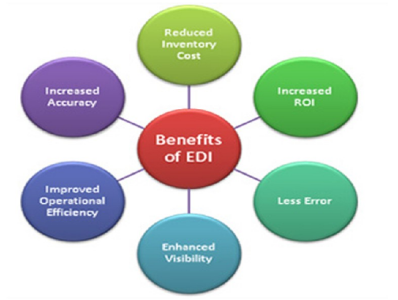 Steps in an EDI System
A program generates a file that contains the processed document.
The document is converted into an agreed standard format.
The file containing the document is sent electronically on the network.
The trading partner receives the file.
An acknowledgement document is  generated and  sent to  the originating organization.
E-Wallets
	An “e-wallet,” a kind of electronic card, is connected to a person’s bank account. It is utilized for online purchases on a computer or a smartphone.
The two major components of an e-wallet are software and data. 
The software component secures and encrypts the as personal information. 
The information component is a database that contains information that users have supplied, such as names, shipping addresses, preferred payment options, required payment amounts, credit or debit card information, etc.
E-wallets have three main benefits:
They increase security.
They ease the payment process thus reducing cart abandonment.  
Ease of refund which takes a few seconds only.
Mobile apps
As of today, around 60% of e-Commerce sales are conducted on mobile apps. 
Customers can interact with your brand continuously through apps, and they can learn about fresh and useful purchasing opportunities. 
Additionally, mobile apps provide customers a simple check-out process. 
Image search engines
Google image searches make up more than 22% of all queries. Using images effectively is a key potential for businesses to succeed in e-commerce since Google Images is one of the most popular internet search engines.
Customers can use Google Images to search for products by capturing images of them and using reverse image search to find photos that are related to the product. Businesses can take advantage of this by uploading a file for each item they sell on their internet store.
Electronic Payment System
	E payment is a subset of an e-commerce transaction to include electronic payment for buying and selling goods or services offered through the Internet. 
Electronic Payment is a financial exchange that takes place online between buyers and sellers. 
The content of this exchange is usually some form of digital financial instrument (such as encrypted credit card numbers, electronic cheques or digital cash) that is backed by a bank or an intermediary, or by a legal tender.
An electronic payment system is needed for compensation for information, goods and services provided through the Internet - such as access to copyrighted materials, database searches or consumption of system resources - or as a convenient form of payment for external goods and services - such as merchandise and services provided outside the Internet. 
It helps to automate sales activities, extends the potential number of customers and may reduce the amount of paperwork.
Types of E-payment Systems
Electronic payment systems are proliferating in banking, retail, health care, on-line markets, and even government—in fact, anywhere money needs to change hands. 
Organizations are motivated by the need to deliver products and services more cost effectively and to provide a higher quality of service to customers. 
The emerging electronic payment technology is labelled as electronic funds transfer (EFT). 
EFT is defined as “any transfer of funds initiated through an electronic terminal, telephonic instrument, or computer or magnetic tape so as to order, instruct, or authorize a financial institution.
EFT can be segmented into three broad categories:
Banking and financial payments
Large-scale or wholesale payments (e.g., bank-to-bank transfer)
Small-scale or retail payments (e.g., automated teller machines)
Home banking (e.g., bill payment)
Retailing payments
Credit Cards (e.g., VISA or MasterCard)
Private label credit/debit cards (e.g., Amazon store card)
Charge Cards (e.g., American Express)
Electronic payment refers to paperless monetary transactions. Electronic payment has revolutionized the business processing by reducing paper work, transaction costs, labour cost. 
Being user friendly and less time consuming than manual processing, it helps business organization to expand its market reach / expansion. 
Some of the modes of electronic payments are following.
Credit Card
Debit Card
Smart Card
E-Money
Electronic Fund Transfer (EFT)
Cards
	Credit cards, debit cards and prepaid cards currently represent the most common form of electronic payments. For all 3 types of cards the consumer or the business uses a plastic card, commonly with a magnetic stripe. 
Credit Card
Credit card is small plastic card with a unique number attached with an account. It has also a magnetic strip embedded in it which is used to read credit card via card readers.
When a customer purchases a product via credit card, credit card issuer bank pays on behalf of the customer and customer has a certain time period after which he/she can pay the credit card bill.
It is usually credit card monthly payment cycle.
Advantages
Payment cards provide fraud protection.
They have worldwide acceptance.
They are good for online transactions.
Disadvantages
Payment card service companies charge merchants per-transaction fees and monthly processing fees.
Debit Card
Debit card, like credit card is a small plastic card with a unique number mapped with the bank account number. 
It is required to have a bank account before getting a debit card from the bank.
The major difference between debit card and credit card is that in case of payment through debit card, amount gets deducted from card's bank account immediately and there should be sufficient balance in bank account for the transaction to get completed, whereas in case of credit card there is no such compulsion
Smart Card
Smart card is again similar to credit card and debit card in appearance but it has a small microprocessor chip embedded in it. 
It has the capacity to store customer work related/personal information. Smart card is also used to store money which is reduced as per usage. 
Smart card can be accessed only using a PIN of customer. 
Smart cards are secure as they stores information in encrypted format and are less expensive/provide faster processing. 
Mondex and Visa Cash cards are examples of smart cards.
Smart cards are broadly classified into two groups:
Contact
	This type of smart card must be inserted into a special card reader to be read and updated. A contact smart card contains a microprocessor chip that makes contact with electrical connectors to transfer the data.
Contact-less
	This type of smart card can be read from a short distance using radio frequency. 
A contact-less smart card also contains a microprocessor chip and an antenna that allows data to be transmitted to a special card reader without any physical contact. 
This type of smart card is useful for people who are moving in vehicles or on foot. 
They are used extensively in European countries for collecting payment for highway tolls, train fares, parking, bus fares, and admission fees to movies, theatres, plays, and so forth.
Advantages of smart cards 
1. Stored many types of information • Not easily duplicated
2. Not occupy much space
3. Portable
4. Low cost to issuers and users
5. Included high security
Disadvantages
1. Low maximum transaction limit (not suitable for B2B or most B2C)
2. High Infrastructure costs (not suitable for C2C)
3. Not (yet) widely used
4. Lack of universal standards for their design and utilization.
E-Money
E-Money transactions refer to situation where payment is done over the network and amount gets transferred from one financial body to another financial body without any involvement of a middleman.
E-money transactions are faster, convenient and save a lot of time. Online payments done via credit card, debit card or smart card are examples of e-money transactions. 
Another popular example is e-cash. In case of e-cash, both customer and merchant both have to sign up with the bank or company issuing e-cash. 
Specifically, e-cash must have the following four properties:
1. Monetary value
2. Interoperability
3. Retrievability
4. Security
Electronic Cash
	Electronic cash (also called e-cash or digital cash) is any value storage and exchange system created by a private (non-governmental) entity that does not use paper documents or coins and that can serve as a substitute for government-issued physical currency.
E-cash is independent and portable. E-cash is independent, if it is not related to any network or storage device. It is portable, if it can be freely transferable between any two parties. 
Credit and debit cards are not portable. In a credit card transaction, the credit card recipient must have an account established with a bank unlike the case in e-cash.
The most important characteristic of cash is convenience. If e-cash requires special hardware or software, it will not be convenient for people to use.
Advantages
We can transfer funds, purchase stocks, and offer a variety of other services without having to handle physical cash or cheques as long as bank is providing such services online. The significant effect is we do not have to queue in lines, thus saving our time.
Debit cards and online bill payments allow immediate transfer of funds from an individual's personal account to a business's account regardless the designated place (around the globe) by few clicks without any actual paper transfer of money. This bring convenience individual like us and businessmen.
Lower transaction costs.
Anybody can use it, unlike credit cards, and does not require special authorization.
Electronic cash transactions are more efficient and less costly than other methods.
The distance that an electronic transaction must travel does not affect cost.
The fixed cost of hardware to handle electronic cash is nearly zero.
Disadvantages
E-cash and E-Cash transaction security are the major concern. Frauds on E-Cash are on the catch recent years. Hackers with good skill able to hack into bank accounts and illegally retrieve of banking records has led to a widespread invasion of privacy and has promoted identity theft. There are many other tricks including through phishing website of certain banks and emails.
E-Cash is not for everyone. Low income groups without computer and internet access are unable to enjoy the usage of E-Cash. This issue shall be resolved so that E-Cash could be implemented widely.
There is also a pressing issue regarding the technology involved in electronic cash such power failures, internet connection failure, loss of records and undependable software. These often cause a major setback in promoting the technology.
Electronic cash provides no audit trail.
Because true electronic cash is not traceable, money laundering is a problem.
Electronic cash is susceptible to forgery.
So far, electronic cash is a commercial flop
Electronic Fund Transfer
It is a very popular electronic payment method to transfer money from one bank account to another bank account. 
Accounts can be in same bank or different bank. Fund transfer can be done using ATM (Automated Teller Machine) or using computer. 
Now-a-days, internet based EFT is getting popularity. In this case, customer uses website provided by the bank. Customer logins to the bank's website and registers another bank account. He/she then places a request to transfer certain amount to that account. 
Customer's bank transfers amount to other account if it is in same bank otherwise transfer request is forwarded to ACH (Automated Clearing House) to transfer amount to other account and amount is deducted from customer's account. Once amount is transferred to other account, customer is notified of the fund transfer by the bank.
Internet
Online payments involve the customer transferring money or making a purchase online via the internet. 
Consumers and businesses can transfer money to third parties from the bank or other account, and they can also use credit, debit and prepaid cards to make purchases online. 
Current estimates are that over 80% of payments for online purchases are made using a credit card or debit card. 
At present, most online transactions involve payment with a credit card. While other forms of payment such as direct debits to accounts or pre-paid accounts and cards are increasing, they currently represent a less developed transaction methodology.
Digital Token Based Payment System
	The digital token based payment system is a new form of electronic payment system which is based on electronic tokens rather than e-cheque or e-cash. The electronic tokens are generated by the bank or some financial institutions. Hence we can say that the electronic tokens are equivalent to the cash which are to be made by the bank.
Electronic tokens are three types:
1. Cash or Real-time
	In this mode of electronic tokens transactions takes place via the exchange of electronic currency (e-cash). Example: on-line currency exchange is electronic cash (e-cash).
2. Debit or Prepaid
	In this electronic payment system the prepaid facilities are provided. It means that for transactions of information user pay in advance. This technology is used in smart card, electronic purses etc. Example: prepaid payment mechanisms are stored in smart cards and electronic purses that store electronic money.
3. Credit or Post-paid
	These types of electronic token based on the identity of customers which issue a card, their authentication and verification by a third party. In this system the server authenticates the customers and then verifies their identity through the bank. After all these process the transaction takes place. Example is E-Cheques. Example: post-paid mechanisms are credit/debit cards and electronic cheques.
The Digital Token based system has following issues:
1. Nature of transaction for which instrument is designed:
	In this category, the design issues of token take place. It may be designed to handle micro payments. It may be designed for conventional products. Some tokens are designed specifically and other generally. The design issue involve involvement of parties, purchase interaction and average amount.
2. Means of Settlement:
	The Digital Tokens are used when their format must be in cash, credit, electronic bill payments etc. Most transaction settlement methods use credit cards while other used proxies for values.
3. Approach to Security, Anonymity and Authentication
	Since the electronic token are vary from system to system when the business transaction take place. So it is necessary to secure it by intruders and hackers. For this purpose various security features are provided with electronic tokens such as the method of encryption. The encryption method uses the digital signatures of the customers for verification and authentication.
4. Risk Factors
	The electronic tokens may be worthless and if the customer have currency on token than nobody will accept it, if the transaction has long time between delivery of products and payments to merchants then merchant exposes to the risk. so it is important to analysis risk factor in electronic payment system.
Benefits of Utilizing an Electronic Payment System:
	Many large global organizations are reaping the benefits from employing an electronic payment system, which include:
1. Day Sales Outstanding (DSO) Improvements:
	For suppliers, an electronic payment system can immediately improve DSO numbers by allowing them to electronically receive and process payments from commercial customers.
2. Processing Cost Reduction:
	A feature-rich electronic payment system lowers associate process time by automatically initiating and processing payments.
3. Minimize Overdue Payments:
	A best-in-class electronic payment system accelerates credit and collections by giving customers, collections groups and internal customer service departments greater visibility into payment status.
4. Simplify Dispute Management:
	With an electronic payment system, companies enjoy improved data accuracy and automated disbursement, receipt and payment processing to streamline vendor dispute management.
5. Increased Compliance:
	An electronic payment system makes it easier to track and monitor data to ensure adherence to complex compliance regulations and all business rules.
6. Enhanced Security:
	An electronic payment system is highly secure, safeguarding cardholder data and preventing payment fraud better than paper-based payments can achieve.
7. Improved Workflow Efficiencies:
	Increased automation is a key feature of a robust electronic payment system, enabling less reliance on time-consuming and costly manual business processes.
8. Greater Visibility into Financial Supply Chain:
	With access to reports and comprehensive corporate financial history, an electronic payment system gives management and other authorized users easy access to snapshots and detailed reports to improve decision-making and process efficiency.